July 2017
LB225 CR 27.13 (Link Adaptation)
Date: 2017-07-09
Authors:
Slide 1
Frank Hsu, MediaTek
July 2017
11ax D1.0 Comment of Clause 27.13 (1/2)
Slide 2
Frank Hsu, MediaTek
July 2017
11ax D1.0 Comment of Clause 27.13 (2/2)
Slide 3
Frank Hsu, MediaTek
July 2017
Current Status [1]
HE Link adaption (HLA) control has only minimum subfields for link adaptation


Lack of details of HE link adaptation protocols
Many fields required for LA are undefined yet
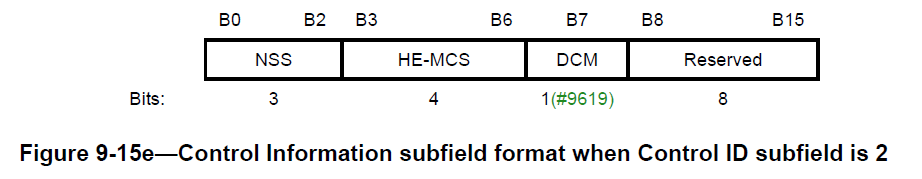 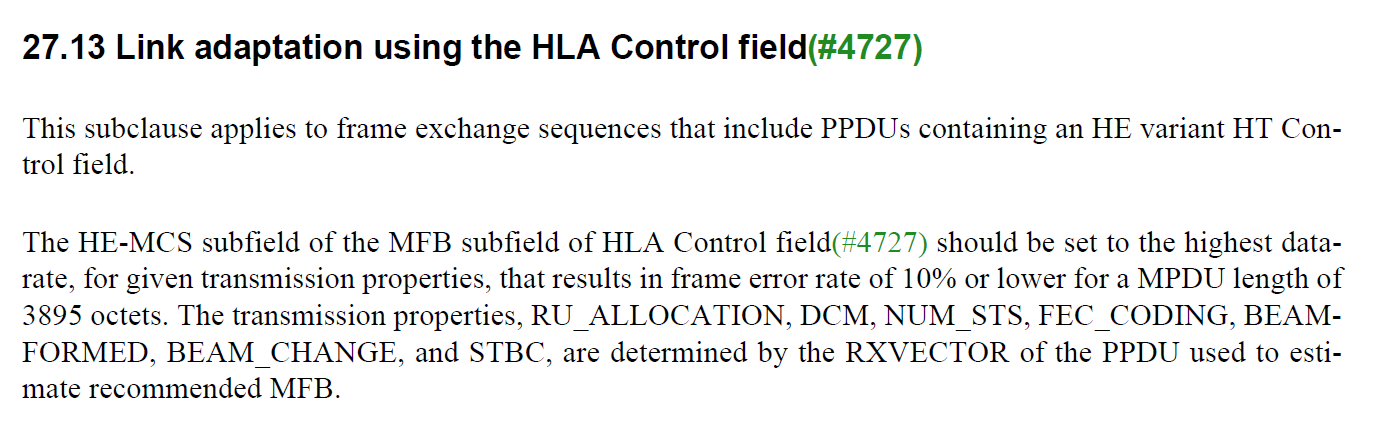 Slide 4
Frank Hsu, MediaTek
July 2017
Summary
Constraints
Only 26 bits are allocated to HE link adaptation in A-control
HT and VHT have 30 bits 
HLA design considerations
HLA MFB should cover HE only feature information, such as
OFDMA RU
DCM
Different PPDU formats, HE_SU, HE_MU, HE_EXT_SU, HE_TRIG
MFB requester should be able to send request to collect MFB information
For a specific RU and BW
MFB responder should be able to
Respond to/postpone/decline the MFB request
Send unsolicited MFB responding to sounding
Send unsolicited MFB during regular frame exchange
In this presentation, we propose an HLA A-control field design for link adaptation in HE
Slide 5
Frank Hsu, MediaTek
July 2017
HE Link Adaptation Proposal (1/5)
Three types of LA control
HLA MFB Request: To request MFB
Solicited HLA MFB: MFB to respond a MFB request
Unsolicited HLA MFB: 
Two bits are used to identify the LA control type
MRQ
Unsolicited MFB
Slide 6
Frank Hsu, MediaTek
July 2017
HE Link Adaptation Proposal (2/5)
HLA Request
Slide 7
Frank Hsu, MediaTek
July 2017
HE Link Adaptation Proposal (3/5)
Solicited HLA MFB
MFB
Slide 8
Frank Hsu, MediaTek
July 2017
HE Link Adaptation Proposal (4/5)
For unsolicited HLA, parameters of measured PPDU are required to feedback as well as MFB to help the receiver making better judgment. Thus, MFB needs adjustment to add PPDU information parameters.
Unsolicited HLA MFB OPTION 1 
Remove SNR in MFB (save 6 bits for PPDU information)
MFB
Slide 9
Frank Hsu, MediaTek
July 2017
HE Link Adaptation Proposal (5/5)
Unsolicited HLA MFB OPTION 2 
Reduced SNR length (6 to 5)
Integrate RU and BW. Use 8 bits to indicate all possible combinations  [Table 28.4 in D1.3 ]
MFB
Note: For unsolicited MFB, since there is no more space to report RU/BW information of the measured PPDU, 
the MFB shall be estimated from tones the same as or within the tone plan of the reported RU.
Slide 10
Frank Hsu, MediaTek
July 2017
Straw Poll 1
Do you support to define HLA control field with three types, HLA request, HLA solicited MFB and HLA unsolicited MFB?
Y/N/A
Slide 11
Frank Hsu, MediaTek
July 2017
Straw Poll 2
Do you support to define HLA request as the format on page 7?
Y/N/A
Slide 12
Frank Hsu, MediaTek
July 2017
Straw Poll 3
Do you support to define HLA solicited MFB as the format on page 8?
Y/N/A
Slide 13
Frank Hsu, MediaTek
July 2017
Straw Poll 4
Which unsolicited HLA MFB option do you prefer?
Option1 
Option 2
Slide 14
Frank Hsu, MediaTek
July 2017
References
Draft P802.11ax_D1.3
P802.11 2016
Slide 15
Frank Hsu, MediaTek
July 2017
Backup
Slide 16
Frank Hsu, MediaTek
July 2017
Discussion
SNR field is reduced from 6 bits (VHT/HT LA) to 5 bits
-10~53 dB SNR range in VHT/HT is somehow out of operating SNR
How to calculate SNR is TBD or may not be necessary to be defined in the spec.
HE MCS (4-bit)
0~11 correspond to non-DCM MCS 0~11
12~15 may correspond to DCM MCS 0~3
Slide 17
Frank Hsu, MediaTek
July 2017
Discussion
BW/RU integration to 8 bits
254 entries
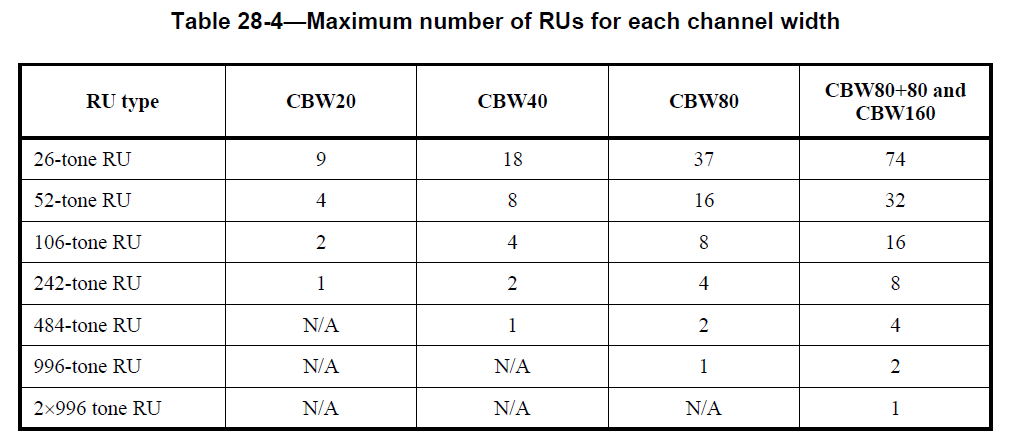 Slide 18
Frank Hsu, MediaTek